Miten voin poistaa Facebook-tarinan?
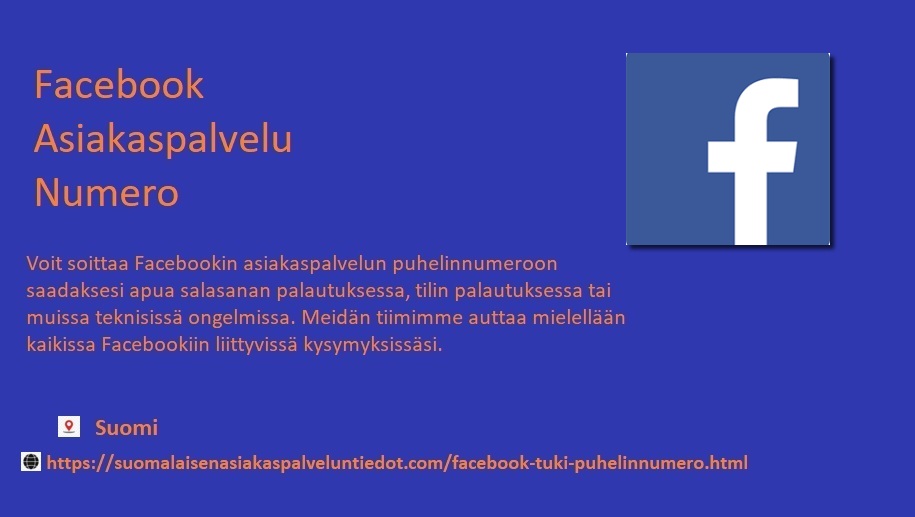 Haluatko löytää sopivimman ja hyödyllisimmän ohjelmiston, joka helpottaisi tehtäviesi hallintaa? Jos vastasit kyllä, kannattaa ladata Facebook mahdollisimman pian. Se on eräänlainen sosiaalisen verkostoitumisen alusta, joka voi merkittävästi parantaa käyttömukavuutta.Facebookin avulla voit täyttää paitsi yrityksesi tarpeet, myös henkilökohtaiset tavoitteesi vaivatta. Siksi kannattaa selvittää, miten tämä sovellus voi muuttaa online-elämäsi kulkua. Facebookin tukitiimi on aina valmis auttamaan, joten kannattaa käyttää heidän tukeaan aina, kun sinulla on siihen aikaa.
Tämän sovelluksen avulla voit tavoittaa ketä tahansa, missä tahansa, vain muutamassa sekunnissa. Se ei ole vain viestintää varten: voit myös mainostaa brändejäsi, julkaista omia videoitasi, tiedottaa elämäntapahtumista ja jakaa paljon muuta.Koetko vaikeuksia yrittäessäsi ymmärtää, miten ladata ja käyttää Facebookin kaltaisen huippusosiaalisen median alustan monia ominaisuuksia, erityisesti kun tämä on ensimmäinen kertasi? Jos vastasit kyllä, saatat pohtia, mistä aloittaa ja miten varmistaa, että teet kaiken oikein.
Tällaisissa tilanteissa kannattaa ottaa yhteyttä Facebookin tekniseen tukitiimiin ja pyytää heiltä apua. Lisäksi, jos haluat poistaa Facebook-tarinasi, on olemassa muutamia helppoja vaiheita, joita voit seurata. Tarkastellaanpa niitä nyt tarkemmin:  1. Aloita avaamalla Facebook-sovellus laitteellasi ja kirjautumalla sisään profiiliisi2. Kun olet pääsivulla, napauta "Tarina"-ruutua näytön vasemmassa yläkulmassa3. Kun avaat nykyisen tarinasi, näet sivulla kolmen pisteen   valikon. Valitse se4. Napauta vaihtoehdoista "Poista"-painiketta5. Vahvista toimintasi valitsemalla "Kyllä" tai "Vahvista" vaatimusten mukaisesti
Jos jokin yllä olevista vaiheista on epäselvä, voit Facebook asiakaspalvelu Suomi tukinumeroon saadaksesi apua.liittyvät linkitMiten kirjaudut ulos Facebook-tililtäsi?